INDEPENDENT REVIEW OF THE PORTLAND POLICE BUREAU:  Agency Culture, Community Perception, and Public Safety in a Time of Change
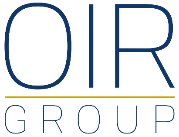 OIRGroup.com
High-level review of our objective and methodology

Highlight the key recommendations of our Report

Address questions
This Presentation
Are Police Bureau policies, culture, actions, or outcomes driven by racial bias?  

Are Police Bureau policies, culture, actions, or outcomes driven by political bias?  

Are Police Bureau policies, culture, actions, or outcomes resistant to change sought by the community?
The Project: 3 Questions
Objective: Cultural Assessment of the Portland Police Bureau
Key Recommendations: Eliminating Association with Hate Groups
7
Examine applicants’ social media posts to disqualify 		 anyone with links to extremist groups or racist 			 viewpoints.

		 Modify directives and disciplinary guidelines to make 		 clear that membership or participation in hate groups, 		 racial supremacist organizations or militant groups is a 		 violation of policy that could subject members to 			 discharge.  

		 Thoroughly investigate all allegations that a Bureau member 		 is associated with an extremist group or has posted on 			 social media any communications associated with racist 			 viewpoints.
8&9
10
Key Recommendations: Hiring to Improve Community Ties
Emphasize diversity of relevant life experiences in 			   recruitment efforts and reassess criteria that 				   automatically excludes persons who might be 			   excellent police officers. 
 
		   Consider innovative ways of recruiting. 
		
		   Include a community member in the interview process 		   for prospective new officers.
14
15
16
Key Recommendation: Focus on Community Relationships
Develop ways to incorporate into 				 Academy training a community-based  	program focused on non-law enforcement 	social service work aimed at reinforcing the 	importance of building relationships within 	Portland’s diverse communities.
24
Key Recommendations:  Focus on Racial Disparities
Use statistical dashboards relevant to racial 			    disparity issues to increase transparency and 		    show changes over time.  

		    Identify any patterns of practice that may result in 		    disparate uses of force specifically on persons of 		    color.

		    Evaluate how policing strategies impact racial 		    disparities, and report to community.
3
4
27
Learn More
Visit our website:
OIRGroup.com

Contact us:
Info@OIRGroup.com
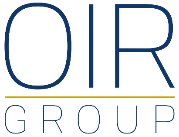